November 2018
LC Frontend Models
Date: 2018-11-14
Authors:
Slide 1
Malte Hinrichs et al (Fraunhofer HHI)
November 2018
Background
To support the channel modeling work of TG 11bb, this document proposes wideband LC Tx and Rx frontend models based on real measurements.
Slide 2
Malte Hinrichs et al (Fraunhofer HHI)
November 2018
LC Tx frontend
LC Tx comprises sophisticated driver electronics and LED/laser diode. 



Tx DSP has single-ended or differential 50 W interface to the driver
Driver does impedance matching (from 50 W to few W at LED) 
Aims at wide bandwidth through sophisticated circuit design 
Bandwidth of high-power LEDs is limited by large area of active zone, radiative/non-radiative recombination effects play a minor role
Driver is custom-designed for each LED (e.g. infrared, visible)
Modulation and bias currents can be changed in the driver
Modulation current has an impact on the reach of the LC link
Tx DSP
driver
Slide 3
Malte Hinrichs et al (Fraunhofer HHI)
November 2018
LC Tx frontend model
VG
Nth order   low-pass
1st order   high-pass
e/o
VGA
+
bias
Variable gain [V/A] amplifier to set RMS modulation current [A]
Nth order low-pass with variable cut-off e.g. fg = 20, 100, 200 MHz
May be matched to the highest Tx signal bandwidth 
High-pass fg = 100 kHz  may cause baseline wander effects!
Added constant bias current [A]
e/o converter with infinite BW and conversion efficiency hTx [W/A]
Any non-linear effects are ignored for now, may be included later
Slide 4
Malte Hinrichs et al (Fraunhofer HHI)
November 2018
Tx filter model generation
Steps (see MATLAB code on the right):
Generate Butterworth highpass IIR filtern = 2, fc = 260 kHz, fbw = 0.5 GHz
Generate Butterworth lowpass IIR filtern = 8, fc = 234 MHz, fbw = 0.5 GHz
Transform Butterworth filters to second-order sections form
Combine highpass and lowpass filters

Output:
sos: Second-order sections parameter matrix (see next slide)
g: Gain factor (see next slide)
H: Matlab filter object
f_bw = 5e8; % Reference bandwidth (Hz)
 
%% Highpass filter
n_hi = 2; % Filter order
% Highpass cut-off frequency (Hz)
f_c_hi = 2.6e5;
[z_hi, p_hi, k_hi] = ...
    butter(n_hi, f_c_hi/f_bw, 'high');
[sos_hi, g_hi] = ...
    zp2sos(z_hi, p_hi, k_hi); 
 
%% Lowpass filter
n_lo = 8; % Filter order
% Lowpass cut-off frequency (Hz)
f_c_lo = 2.34e8;
[z_lo, p_lo, k_lo] = ...
    butter(n_lo, f_c_lo/f_bw);
[sos_lo, g_lo] = ...
    zp2sos(z_lo, p_lo, k_lo);
 
%% Combined bandpass filter
passband_gain = -23.17; % Passb. gain (dB)
sos = [sos_hi; sos_lo];
g = g_hi*g_lo*10^(passband_gain/20);
H = dfilt.df2sos(sos, g);
Slide 5
Malte Hinrichs et al (Fraunhofer HHI)
November 2018
Tx filter parameters
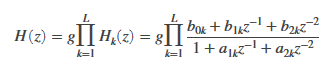 Parameter matrix sos:








Gain factor g: 		4,24080452365586E-04
Slide 6
Malte Hinrichs et al (Fraunhofer HHI)
November 2018
Tx filter graphical representation
Slide 7
Malte Hinrichs et al (Fraunhofer HHI)
November 2018
LC Rx frontend
LC Rx comprises of PD + sophisticated transimpedance amplifier (TIA). 



TIA does the impedance matching (from MWs at PD to 50 W) 
Bandwidth limitation of PDs comes from large area mostly
TIA aims at wider bandwidth through sophisticated “bootstrap” design
Compensates the capacitance of large-area PD at the cost of more noise  
Bootstrap TIA is custom-designed for a given PD
TIA has single-ended or differential 50 W interface to the Tx DSP
Bootstrap TIA
Rx DSP
Slide 8
Malte Hinrichs et al (Fraunhofer HHI)
November 2018
LC Rx frontend model
1st order   high-pass
VG
1th order   low-pass
o/e
+
+
AGC
shot 
noise
thermal 
noise
o/e converter for PD with infinite BW and conversion efficiency hRx [A/W]
For PD, ignore the shot noise, while it is to be added directly after APD
Add AWGN for shot noise RMS ithermal [A] after the APD
High-pass filter fg = 100 kHz
Add AWGN for thermal noise RMS ithermal [A] before the TIA
AGC [V/A] to compensate overall attenuation in Tx + channel + Rx
Low-pass with variable cut-off frequency e.g. fg = 20, 100, 200 MHz
Could be matched to the required Rx signal bandwidth
Slide 9
Malte Hinrichs et al (Fraunhofer HHI)
November 2018
Rx filter model generation
Steps (see MATLAB code on the right):
Generate Butterworth highpass IIR filtern = 4, fc = 48 kHz, fbw = 0.5 GHz
Generate Butterworth lowpass IIR filtern = 4, fc = 258 MHz, fbw = 0.5 GHz
Transform Butterworth filters to second-order sections form
Combine highpass and lowpass filters

Output:
sos: Second-order sections parameter matrix (see next slide)
g: Gain factor (see next slide)
H: Matlab filter object
f_bw = 5e8; % Reference bandwidth (Hz)
 
%% Highpass filter
n_hi = 4; % Filter order
% Highpass cut-off frequency (Hz)
f_c_hi = 4.8e4;
[z_hi, p_hi, k_hi] = ...
    butter(n_hi, f_c_hi/f_bw, 'high');
[sos_hi, g_hi] = ...
    zp2sos(z_hi, p_hi, k_hi); 
 
%% Lowpass filter
n_lo = 4; % Filter order
% Lowpass cut-off frequency (Hz)
f_c_lo = 2.58e8;
[z_lo, p_lo, k_lo] = ...
    butter(n_lo, f_c_lo/f_bw);
[sos_lo, g_lo] = ...
    zp2sos(z_lo, p_lo, k_lo);
 
%% Combined bandpass filter
passband_gain = 4.6; % Passb. gain (dB)
sos = [sos_hi; sos_lo];
g = g_hi*g_lo*10^(passband_gain/20);
H = dfilt.df2sos(sos, g);
Slide 10
Malte Hinrichs et al (Fraunhofer HHI)
November 2018
Rx filter parameters
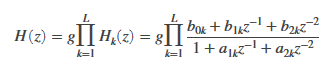 Parameter matrix sos:








Gain factor g: 		0,17614254246107400
Slide 11
Malte Hinrichs et al (Fraunhofer HHI)
November 2018
Rx filter graphical representation
Slide 12
Malte Hinrichs et al (Fraunhofer HHI)
November 2018
Summary
Realistic models for LC frontends Tx and Rx have been proposed
Models include major optical frontend effects considered relevant for evaluating the performance of physical layer proposals in TGbb
It has been shown how to simulate LC frontends in Matlab using standard filters for Tx and Rx
Parametrization of filters matches to measurements on real LC frontends, manufactured in our lab. 
Check the appendix and reference for more details
Slide 13
Malte Hinrichs et al (Fraunhofer HHI)
November 2018
Appendix: Filter model structure
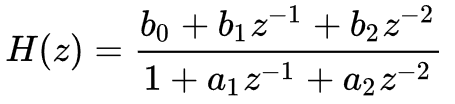 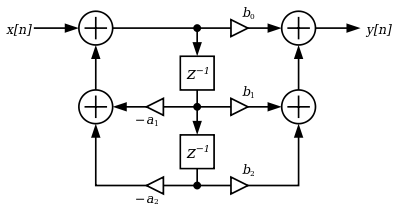 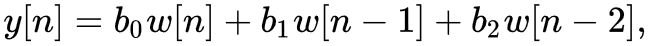 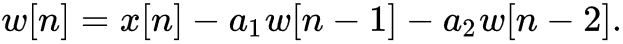 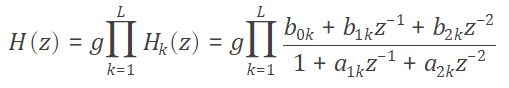 See: https://en.wikipedia.org/wiki/Digital_biquad_filter,https://de.mathworks.com/help/signal/ref/zp2sos.html
Slide 14
Malte Hinrichs et al (Fraunhofer HHI)
November 2018
Further reading
L. Grobe, V. Jungnickel, K. Langer, M. Haardt and M. Wolf, "On the impact of highpass filtering when using PAM-FDE for visible light communication," 
2016 IEEE Wireless Communications and Networking Conference Workshops (WCNCW), Doha, 2016, pp. 239-245.
Slide 15
Malte Hinrichs et al (Fraunhofer HHI)